55:148 Digital Image Processing
Chapter 11 3D Vision, Geometry

Topics:
Basics of projective geometry
Points and hyperplanes in projective space
Homography
Estimating homography from point correspondence
The single perspective camera
An overview of single camera calibration
Calibration of one camera from the known scene
Two cameras, stereopsis
The geometry of two cameras. The fundamental matrix
Relative motion of the camera; the essential matrix
Estimation of a fundamental matrix from image point correspondences
Applications of the epipolar geometry in vision
Three and more cameras
Stereo correspondence algorithms
3D VISION INTRO

Overall Aim:
Marr 1982: From an image (or a series of images) of a scene, derive an accurate three-dimensional geometric description of the scene and quantitatively determine the properties in the scene.

Examples: http://www.2d3.com/

Major challenges
Perspective projection : All points along a line radiating from  the optical center are projected onto a single image point → loss of information → need for additional information to solve the inverse task, i.e., mapping each 2D image point into the 3D scene.

3D geometry and intensity shading: A complex relation governed multiple variables.

Mutual occlusion: Further complicates the vision task at conceptual level.

Noise: Additional complexity to many algorithms reducing their sensitivity and accuracy.
3D VISION INTRO

Three major intertwined modules in a computer-based vision system

Feature observability in images: Selection of task-relevant features in the original image data (e.g., points, lines, corners etc.)

Representation: Choice of the models for the observed world (e.g., a triangulated 3D surface representation of the observed scene)

Interpretation: Extraction of high level knowledge from the mathematical model of stored data (e.g., object detection/recognition, correspondence between two partially overlapping scenes etc.)
Three major building blocks/expertise in a computerized 3D vision system

Computational theory: Combines analytic and geometric approaches with device-dependent properties to solve the inverse mapping from a 2D captured image to the 3D scene

primal sketch → 2.5D → full 3D representation

Representation and algorithms: 3D scene data representation and algorithms manipulating them and extracting knowledge (high level information) from 3D scene representation

Implementation: Physical realization of the algorithms (programs + hardware) 

Different vision paradigms

Active versus passive vision

Qualitative versus purposive vision
Perspective projection of parallel lines
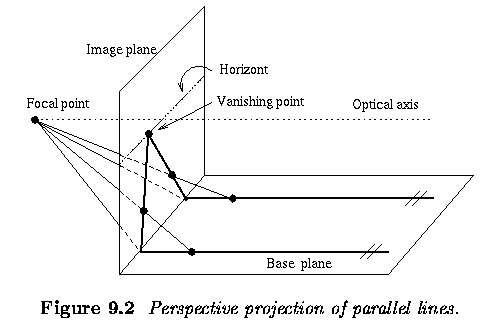 Properties of projection 

A line in the scene space through (but not including) the origin is mapped onto a point in the projective plane

A plane in the scene space through the origin (but not including) is mapped to a line on the projection plane
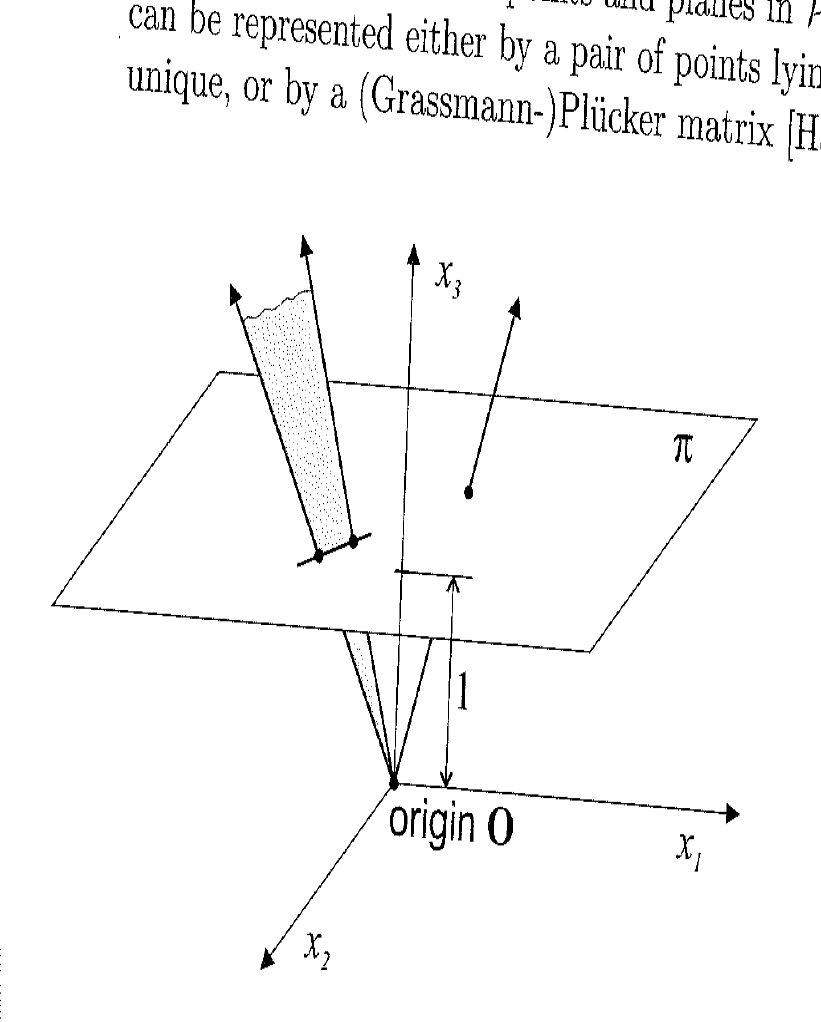 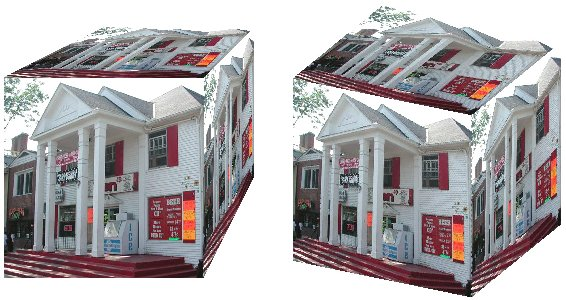 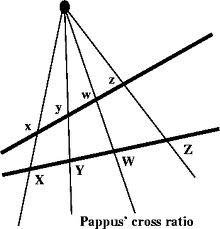 Various linear transformations
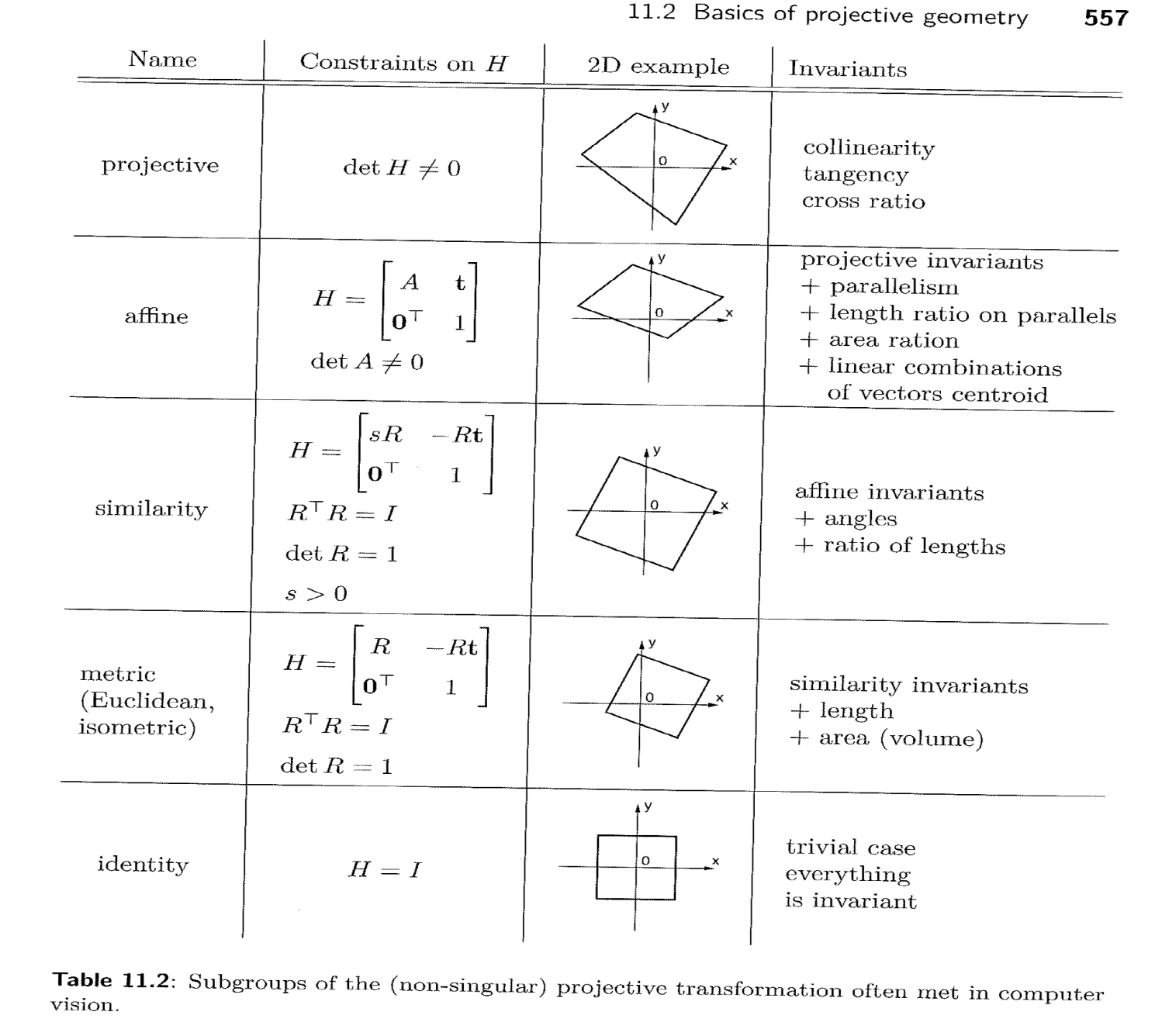